الصف : الأولالمادة : علوم الدرس : حجم وشكل وكساء ونمط غذاء الحيوان
مخرجات التعلم
تأمل الصور الآتية:
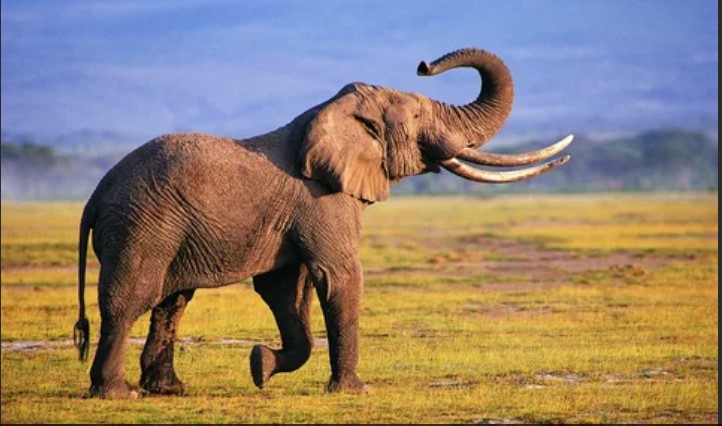 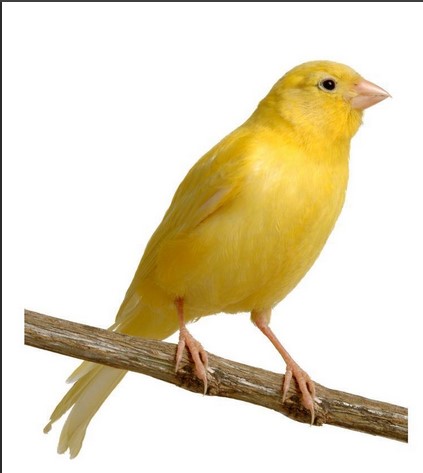 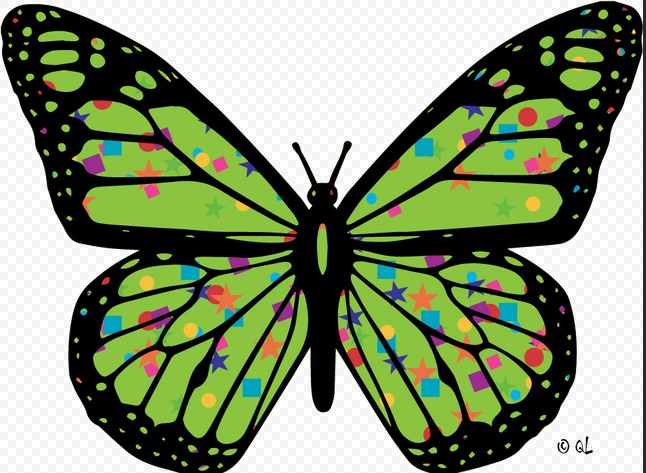 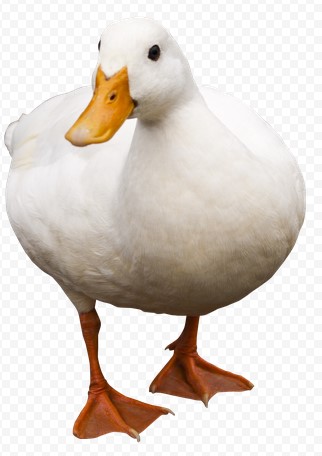 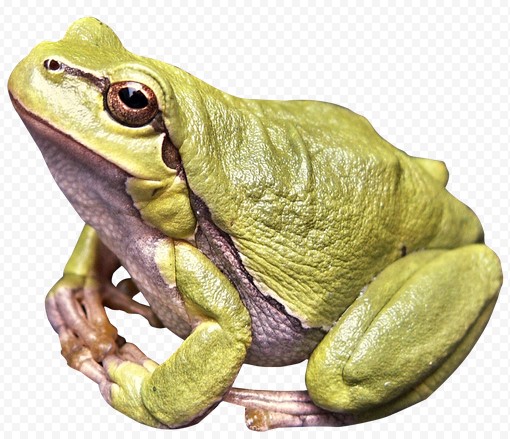 للحيوانات أحجام وأشكال مختلفة
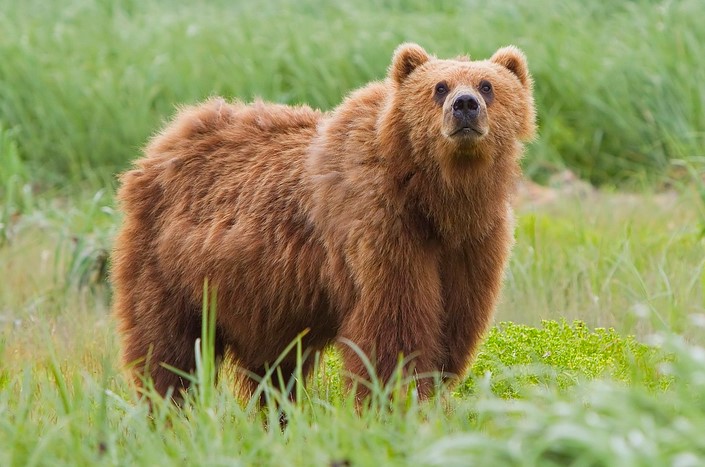 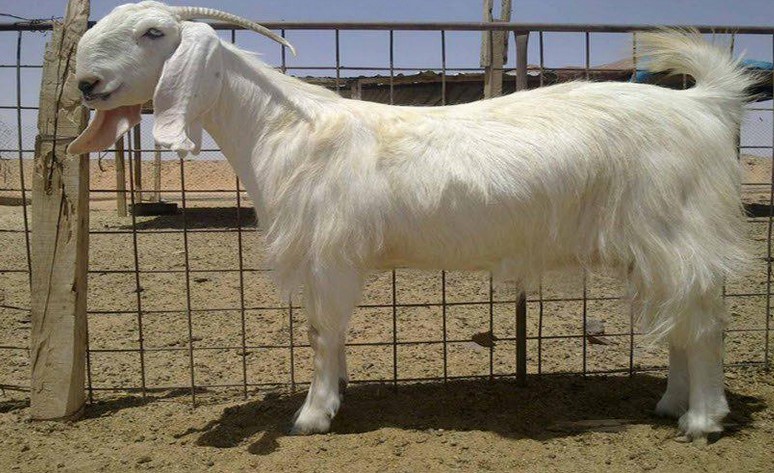 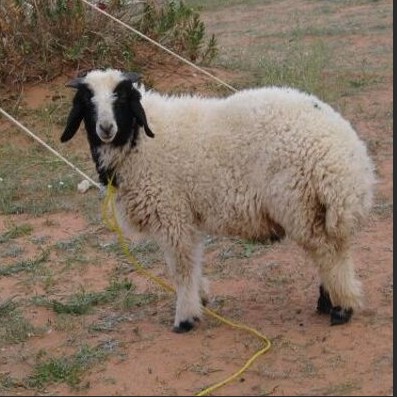 صوف
الشعر
الفرو
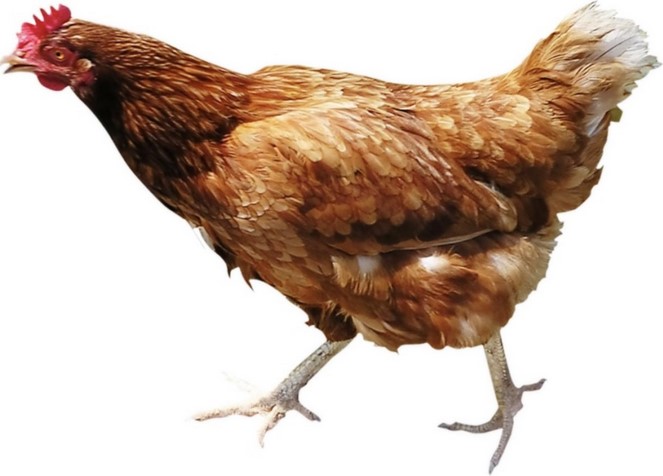 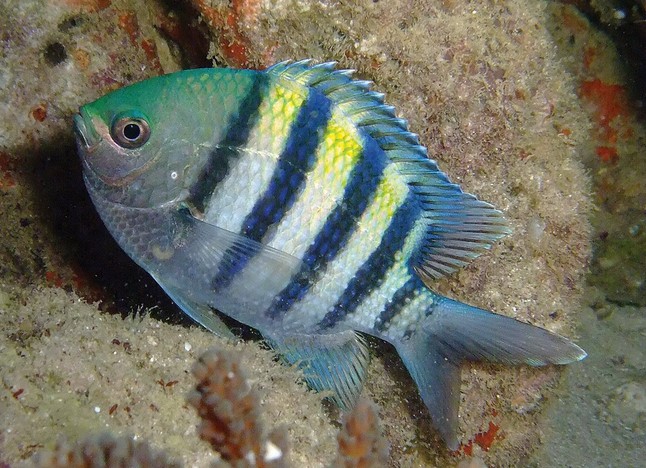 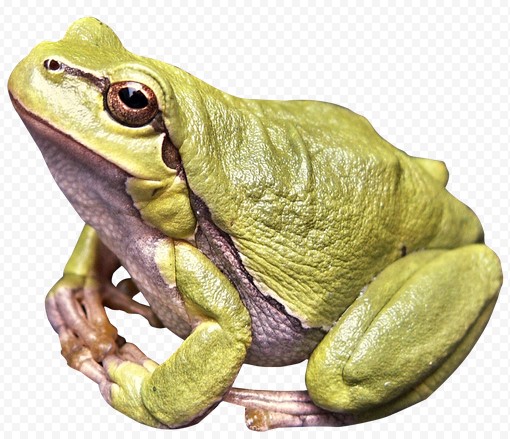 الريش
الحراشف
الجلد
تختلف الحيوانات في كساء جسمها الذي يحميها من البرد و الحر
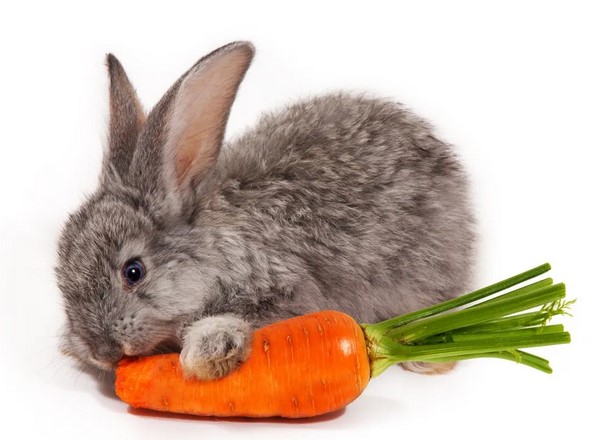 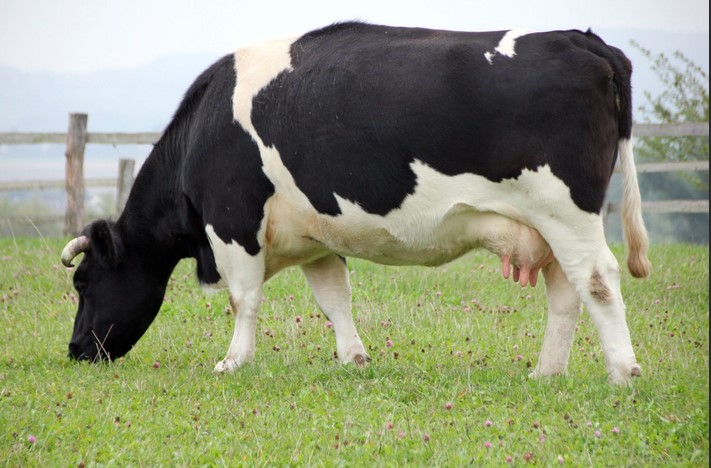 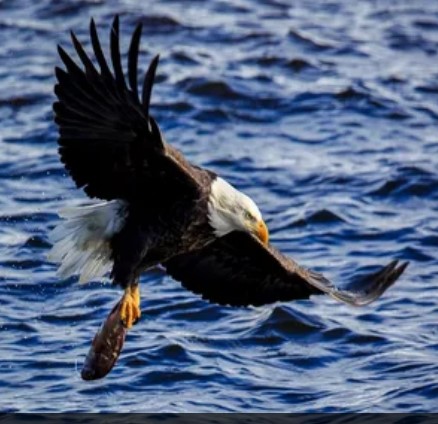 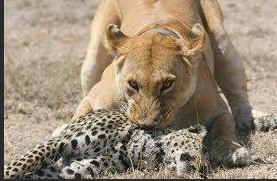 تختلف الحيوانات في نمط غذائها
أحيط بدائرة صور الحيوانات المتشابهة في نمط غذائها
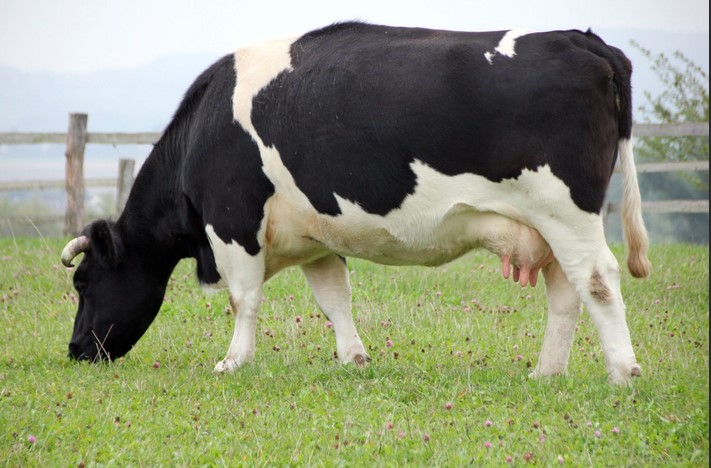 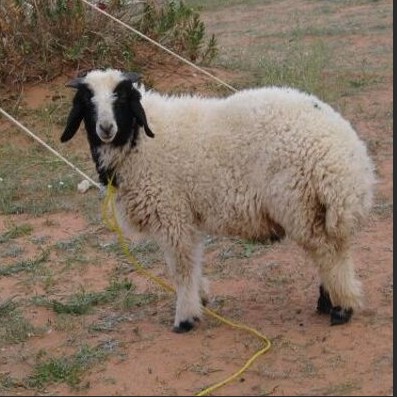 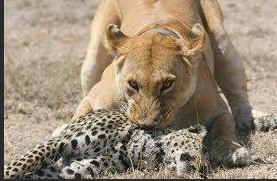 شكراً لحسن استماعكم